Coping with Medically Unexplained Physical Symptoms: the Role of Illness Beliefs and Behaviors
Study Population
Background
Which factors contribute to disability in patients with Gulf War Illness?
Chronic Pain
Dizziness
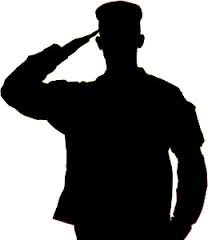 Threat-Related Illness Beliefs              (“my symptoms will never get better”)
Gulf War Illness
↓ activity
Greater Disability
Rashes
Headache
↑ practical support seeking
Chronic Fatigue
Irritable Bowel
↓ all-or-nothing behavior
Protective         Illness Beliefs 
(“I can manage my illness”)
Persistent medically unexplained symptoms/syndromes such as Gulf War Illness are prevalent in primary care, are disabling, and difficult to treat.
Less Disability
↓ limiting behavior
Tailoring interventions to address the behaviors specific to medically unexplained syndromes might help improve treatment.
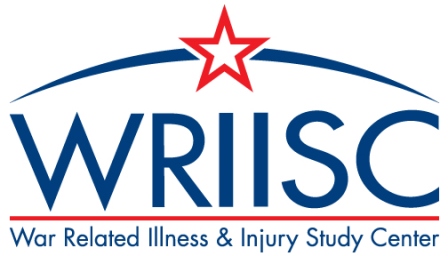 Sullivan et al. Int J of Beh Med. Nov. 2019.